Say 4 things in each of the following pictures
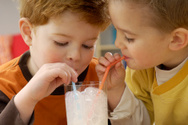 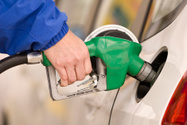 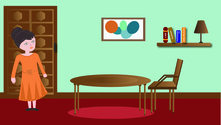 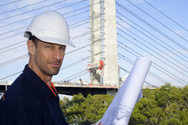 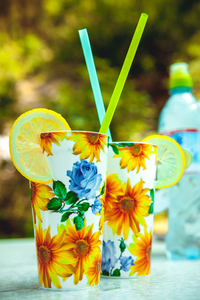 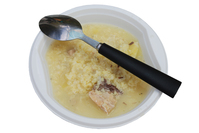 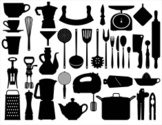 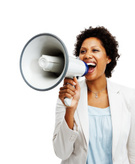 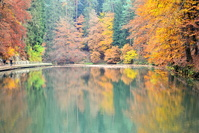 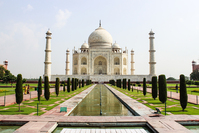 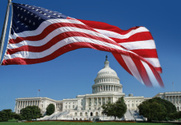 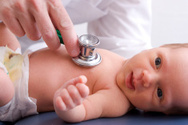 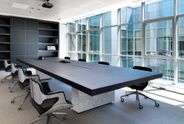 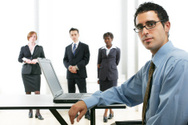 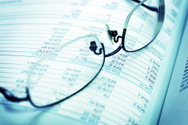 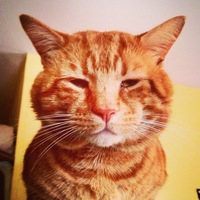 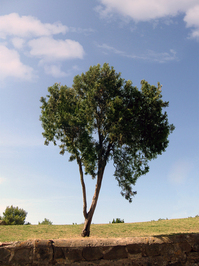 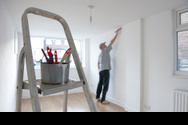 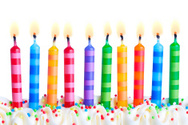 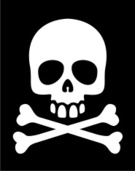 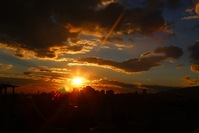